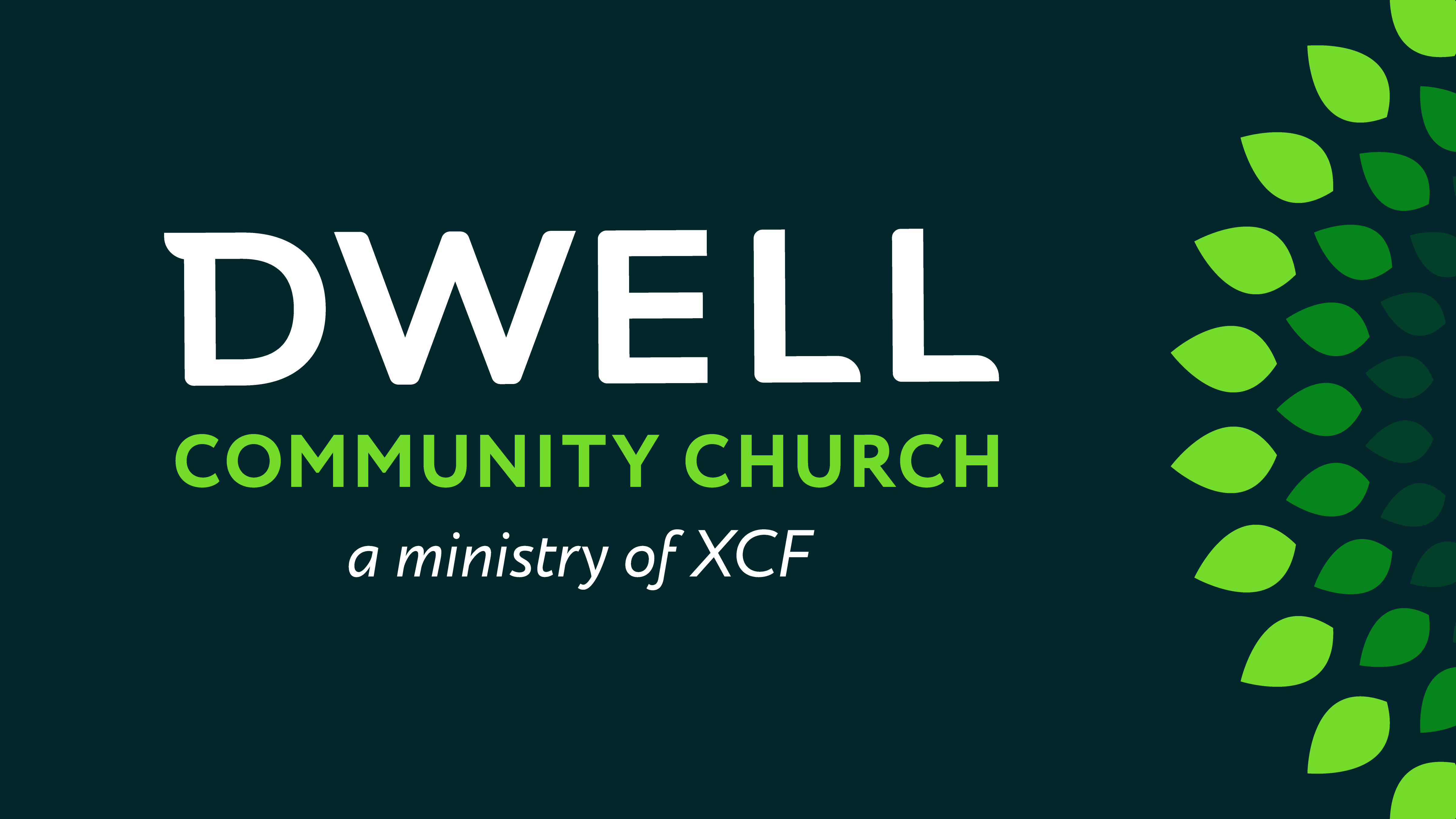 1 Peter 5
1Pet 5:1 Therefore, I urge elders among you, as your fellow elder and a  witness of the sufferings of Christ, and one who is also a fellow partaker of the glory that is to be revealed: 2 shepherd the flock of God among you, exercising oversight, not under compulsion but voluntarily, according to the will of God; and not with greed but with eagerness;  3 nor yet as domineering over those assigned to your care, but by proving to be examples to the flock. 4 And when the Chief Shepherd appears, you will receive the unfading crown of glory.
context
5:1 Therefore, I urge elders among you, as your fellow elder and a witness  of the sufferings of Christ, and one who is also a fellow partaker of the glory that is to be revealed: 2 shepherd the flock of God among you
context
4:19 … those also who suffer according to the will of God are to entrust their souls to a faithful Creator in doing what is right.
5:1 Therefore, I urge elders among you, as your fellow elder and a witness  of the sufferings of Christ, and one who is also a fellow partaker of the glory that is to be revealed: 2 shepherd the flock of God among you
context
What does it look like for the leaders to entrust themselves to a faithful creator in doing what is right?
4:19 … those also who suffer according to the will of God are to entrust their souls to a faithful Creator in doing what is right.
5:1 Therefore, I urge elders among you, as your fellow elder and a witness of the sufferings of Christ, and one who is also a fellow partaker of the glory that is to be revealed: 2 shepherd the flock of God among you
Leading through difficult trials
What does it look like for the leaders to entrust themselves to a faithful creator in doing what is right?
4:19 … those also who suffer according to the will of God are to entrust their souls to a faithful Creator in doing what is right.
5:1 Therefore, I urge elders among you, as your fellow elder and a witness of the sufferings of Christ, and one who is also a fellow partaker of the glory that is to be revealed: 2 shepherd the flock of God among you
Leading through difficult trials
What happens to you when you’re in charge of something… and the going gets rough?
4:19 … those also who suffer according to the will of God are to entrust their souls to a faithful Creator in doing what is right.
5:1 Therefore, I urge elders among you, as your fellow elder and a witness of the sufferings of Christ, and one who is also a fellow partaker of the glory that is to be revealed: 2 shepherd the flock of God among you
Leading through difficult trials
parakaleo: “to call for” – to exhort or encourage
5:1 Therefore, I urge elders among you, as your fellow elder and a witness of the sufferings of Christ, and one who is also a fellow partaker of the glory that is to be revealed: 2 shepherd the flock of God among you
Shepherd the Flock
The best thing you can have in a bad situation, 
is a good leader
5:1 Therefore, I urge elders among you, as your fellow elder and a witness  of the sufferings of Christ, and one who is also a fellow partaker of the glory that is to be revealed: 2 shepherd the flock of God among you
Shepherd the Flock
1 “why” and 3 “how’s”
Relevance?
5:1 Therefore, I urge elders among you, as your fellow elder and a witness  of the sufferings of Christ, and one who is also a fellow partaker of the glory that is to be revealed: 2 shepherd the flock of God among you
Why?
Shepherd the flock because you are fellow partakers in Christ’s glory
5:1 Therefore, I urge elders among you, as your fellow elder and a witness  of the sufferings of Christ, and one who is also a fellow partaker of the glory that is to be revealed: 2 shepherd the flock of God among you
Why?
Shepherd the flock because you are fellow partakers in Christ’s glory
5:1 Therefore, I urge elders among you, as your fellow elder and a witness  of the sufferings of Christ, and one who is also a fellow partaker of the glory that is to be revealed: 2 shepherd the flock of God among you
Why?
Shepherd the flock because you are fellow partakers in Christ’s glory
5:1 Therefore, I urge elders among you, as your fellow elder and a witness  of the sufferings of Christ, and one who is also a fellow partaker of the glory that is to be revealed: 2 shepherd the flock of God among you
Why?
Shepherd the flock because you are fellow partakers in Christ’s glory
For Peter, suffering and glory are linked
1 Peter 4:13 but to the degree that you share the sufferings of Christ, keep on rejoicing, so that also at the revelation of His glory you may rejoice with exultation.
5:1 Therefore, I urge elders among you, as your fellow elder and a witness  of the sufferings of Christ, and one who is also a fellow partaker of the glory that is to be revealed: 2 shepherd the flock of God among you
Why?
Shepherd the flock because you are fellow partakers in Christ’s glory
Those who share in Christ’s suffering can expect to share in His glory
1 Peter 4:13 but to the degree that you share the sufferings of Christ, keep on rejoicing, so that also at the revelation of His glory you may rejoice with exultation.
5:1 Therefore, I urge elders among you, as your fellow elder and a witness  of the sufferings of Christ, and one who is also a fellow partaker of the glory that is to be revealed: 2 shepherd the flock of God among you
Why?
Shepherd the flock because you are fellow partakers in Christ’s glory
5:4 And when the Chief Shepherd appears, you will receive the unfading crown of glory.
Why?
Shepherd the flock because you are fellow partakers in Christ’s glory
5:4 And when the Chief Shepherd appears, you will receive the unfading crown of glory.
Why?
Shepherd the flock because you are fellow partakers in Christ’s glory
5:4 And when the Chief Shepherd appears, you will receive the unfading crown of glory.
Why?
Shepherd the flock because you are fellow partakers in Christ’s glory
Shepherding illustrates the what of leadership
It also illustrates the why
5:4 And when the Chief Shepherd appears, you will receive the unfading crown of glory.
Why?
Shepherd the flock because you are fellow partakers in Christ’s glory
Shepherding illustrates the what of leadership
It also illustrates the why
OT: God depicted as The Shepherd of Israel (Ps 23:1, Is 40:11)
OT: A promised Redeemer Shepherd (Ezk 34)
NT: Jesus is the “good shepherd” (Matt 15:24; Luke 12:32, John 10)
NT: Jesus commissions Peter to “shepherd the flock” (John 21:16)
NT: Apostles charge others with Shepherding the flock (Acts 20:28,29, Eph 4:11, Jude 12),  but the Chief Shepherd still presides (Heb 13:20), and will return.
5:4 And when the Chief Shepherd appears, you will receive the unfading crown of glory.
Why?
Shepherd the flock because you are fellow partakers in Christ’s glory
Shepherding illustrates the what of leadership
It also illustrates the why
OT: God depicted as The Shepherd of Israel (Ps 23:1, Is 40:11)
OT: A promised Redeemer Shepherd (Ezk 34)
NT: Jesus is the “good shepherd” (Matt 15:24; Luke 12:32, John 10)
NT: Jesus commissions Peter to “shepherd the flock” (John 21:16)
NT: Apostles charge others with Shepherding the flock (Acts 20:28,29, Eph 4:11, Jude 12),  but the Chief Shepherd still presides (Heb 13:20), and will return.
1 Pet 2:24 and He Himself bore our sins on the cross, so that we might die to sin and live to righteousness; for by His wounds you were healed.  25 For you were continually straying like sheep, but now you have returned to the Shepherd and Guardian of your souls.
5:4 And when the Chief Shepherd appears, you will receive the unfading crown of glory.
Why?
Shepherd the flock because you are fellow partakers in Christ’s glory
Shepherding illustrates the what of leadership
It also illustrates the why
OT: God depicted as The Shepherd of Israel (Ps 23:1, Is 40:11)
OT: A promised Redeemer Shepherd (Ezk 34)
NT: Jesus is the “good shepherd” (Matt 15:24; Luke 12:32, John 10)
NT: Jesus commissions Peter to “shepherd the flock” (John 21:16)
NT: Apostles charge others with Shepherding the flock (Acts 20:28,29, Eph 4:11, Jude 12),  but the Chief Shepherd still presides (Heb 13:20), and will return.
1 Pet 2:24 and He Himself bore our sins on the cross, so that we might die to sin and live to righteousness; for by His wounds you were healed.  25 For you were continually straying like sheep, but now you have returned to the Shepherd and Guardian of your souls.
5:4 And when the Chief Shepherd appears, you will receive the unfading crown of glory.
Why?
Shepherd the flock because you are fellow partakers in Christ’s glory
Shepherding illustrates the what of leadership
It also illustrates the why
OT: God depicted as The Shepherd of Israel (Ps 23:1, Is 40:11)
OT: A promised Redeemer Shepherd (Ezk 34)
NT: Jesus is the “good shepherd” (Matt 15:24; Luke 12:32, John 10)
NT: Jesus commissions Peter to “shepherd the flock” (John 21:16)
NT: Apostles charge others with Shepherding the flock (Acts 20:28,29, Eph 4:11, Jude 12),  but the Chief Shepherd still presides (Heb 13:20), and will return.
1 Pet 2:24 and He Himself bore our sins on the cross, so that we might die to sin and live to righteousness; for by His wounds you were healed.  25 For you were continually straying like sheep, but now you have returned to the Shepherd and Guardian of your souls.
5:4 And when the Chief Shepherd appears, you will receive the unfading crown of glory.
Why?
Shepherd the flock because you are fellow partakers in Christ’s glory
Shepherding illustrates the what of leadership
It also illustrates the why
OT: God depicted as The Shepherd of Israel (Ps 23:1, Is 40:11)
OT: A promised Redeemer Shepherd (Ezk 34)
NT: Jesus is the “good shepherd” (Matt 15:24; Luke 12:32, John 10)
NT: Jesus commissions Peter to “shepherd the flock” (John 21:16)
NT: Apostles charge others with shepherding the flock (Acts 20:28,29, Eph 4:11, Jude 12),  but the Chief Shepherd still presides (Heb 13:20), and will return.
5:4 And when the Chief Shepherd appears, you will receive the unfading crown of glory.
Why?
Shepherd the flock because you are fellow partakers in Christ’s glory
Shepherding illustrates the what of leadership
It also illustrates the why
OT: God depicted as The Shepherd of Israel (Ps 23:1, Is 40:11)
OT: A promised Redeemer Shepherd (Ezk 34)
NT: Jesus is the “good shepherd” (Matt 15:24; Luke 12:32, John 10)
NT: Jesus commissions Peter to “shepherd the flock” (John 21:16)
NT: Apostles charge others with shepherding the flock (Acts 20:28,29, Eph 4:11, Jude 12),  but the Chief Shepherd still presides (Heb 13:20), and will return.
5:4 And when the Chief Shepherd appears, you will receive the unfading crown of glory.
We are sharing in His Shepherding!
Why?
Shepherd the flock because you are fellow partakers in Christ’s glory
When we “shepherd the flock,” we are participating in the ongoing redemptive work of God toward man.
God has Shepherded Israel, Jesus has Shepherded the church, and will return as the ultimate Shepherd.
In the meantime, when we shepherd, we join Jesus Christ in His work, including sharing in His present suffering (4:13) and future glory (5:1 and 5:4)
5:4 And when the Chief Shepherd appears, you will receive the unfading crown of glory.
We are sharing in His Shepherding!
Why?
Shepherd the flock because you are fellow partakers in Christ’s glory
As we look BACK at the Chief Shepherd’s example of sacrificial love, and FORWARD to His glory,  and recognize our sharing in BOTH… that should color everything we think and do as leaders
5:4 And when the Chief Shepherd appears, you will receive the unfading crown of glory.
How?
Lead like those who will share in his suffering and glory
5:4 And when the Chief Shepherd appears, you will receive the unfading crown of glory.
How?
Lead like those who will share in his suffering and glory
3 descriptive contrasts:
Attitude, Motivation, Authority
The “backwards wisdom” of God
1 Pet 5:2 shepherd the flock of God among you, exercising oversight, not under compulsion but voluntarily, according to the will of God; and not with greed but with eagerness; 3 nor yet as domineering over those assigned to your care, but by proving to be examples to the flock.
How?
Lead like those who will share in his suffering and glory
1 Pet 5:2 shepherd the flock of God among you, exercising oversight, not under compulsion but voluntarily, according to the will of God; and not with greed but with eagerness; 3 nor yet as domineering over those assigned to your care, but by proving to be examples to the flock.
How #1
Lead with the attitude of one who will share in His glory
A grind stemming from duty, law, obligation
anagkasotos: “forced; constrained”
1 Pet 5:2 shepherd the flock of God among you, exercising oversight, not under compulsion but voluntarily, according to the will of God; and not with greed but with eagerness; 3 nor yet as domineering over those assigned to your care, but by proving to be examples to the flock.
How #1
Lead with the attitude of one who will share in His glory
Christian leadership is a “get to,” not a “have to”
A privilege stemming from grace, gratitude, freedom, purpose, and awe
A grind stemming from duty, law, obligation
anagkasotos: “forced; constrained”
hekousios: “willfully”
1 Pet 5:2 shepherd the flock of God among you, exercising oversight, not under compulsion but voluntarily, according to the will of God; and not with greed but with eagerness; 3 nor yet as domineering over those assigned to your care, but by proving to be examples to the flock.
How #1
Lead with the attitude of one who will share in His glory
Christian leadership is a “get to,” not a “have to”
Unfortunately, we gravitate toward compulsion…
But this is a chosen attitude, which is why Peter reminds us!
1 Pet 5:2 shepherd the flock of God among you, exercising oversight, not under compulsion but voluntarily, according to the will of God; and not with greed but with eagerness; 3 nor yet as domineering over those assigned to your care, but by proving to be examples to the flock.
How #2
Lead with the motivation of one who will share in His glory
We don’t lead for personal gain in this life
1 Pet 5:2 shepherd the flock of God among you, exercising oversight, not under compulsion but voluntarily, according to the will of God; and not with greed but with eagerness; 3 nor yet as domineering over those assigned to your care, but by proving to be examples to the flock.
How #2
Lead with the motivation of one who will share in His glory
We don’t lead for personal gain in this life
But that’s not to say we don’t benefit!
Acts 20:35  remember the words of the Lord Jesus, that He Himself said, ‘It is more blessed to give than to receive.’”
1 Pet 5:2 shepherd the flock of God among you, exercising oversight, not under compulsion but voluntarily, according to the will of God; and not with greed but with eagerness; 3 nor yet as domineering over those assigned to your care, but by proving to be examples to the flock.
How #3
Lead with the authority of one who will share in His glory
What do human beings generally do with power?
1 Pet 5:2 shepherd the flock of God among you, exercising oversight, not under compulsion but voluntarily, according to the will of God; and not with greed but with eagerness; 3 nor yet as domineering over those assigned to your care, but by proving to be examples to the flock.
How #3
Lead with the authority of one who will share in His glory
What do human beings generally do with power?
But that doesn’t fit our foundation at all!
katakurieuo: “to exercise dominion over”
1 Pet 5:2 shepherd the flock of God among you, exercising oversight, not under compulsion but voluntarily, according to the will of God; and not with greed but with eagerness; 3 nor yet as domineering over those assigned to your care, but by proving to be examples to the flock.
How #3
Lead with the authority of one who will share in His gloryy
What do human beings generally do with power?
But that doesn’t fit our foundation at all!
Mark 10:45 For even the Son of Man did not come to be served, but to serve, and to give His life as a ransom for many.
1 Pet 5:2 shepherd the flock of God among you, exercising oversight, not under compulsion but voluntarily, according to the will of God; and not with greed but with eagerness; 3 nor yet as domineering over those assigned to your care, but by proving to be examples to the flock.
How #3
Lead with the authority of one who will share in His glory
Mark 10:42 You know that those who are recognized as rulers of the Gentiles lord it over them; and their great men exercise authority over them.  43 But it is not this way among you, but whoever wishes to become great among you shall be your servant; 44 and whoever wishes to be first among you shall be slave of all.
What do human beings generally do with power?
But that doesn’t fit our foundation at all!
1 Pet 5:2 shepherd the flock of God among you, exercising oversight, not under compulsion but voluntarily, according to the will of God; and not with greed but with eagerness; 3 nor yet as domineering over those assigned to your care, but by proving to be examples to the flock.
How #3
Lead with the authority of one who will share in His glory
Mark 10:42 You know that those who are recognized as rulers of the Gentiles lord it over them; and their great men exercise authority over them.  43 But it is not this way among you, but whoever wishes to become great among you shall be your servant; 44 and whoever wishes to be first among you shall be slave of all.
What do human beings generally do with power?
But that doesn’t fit our foundation at all!
1 Pet 5:2 shepherd the flock of God among you, exercising oversight, not under compulsion but voluntarily, according to the will of God; and not with greed but with eagerness; 3 nor yet as domineering over those assigned to your care, but by proving to be examples to the flock.
How #3
Lead with the authority of one who will share in His glory
Mark 10:42 You know that those who are recognized as rulers of the Gentiles lord it over them; and their great men exercise authority over them.  43 But it is not this way among you, but whoever wishes to become great among you shall be your servant; 44 and whoever wishes to be first among you shall be slave of all.
What do human beings generally do with power?
But that doesn’t fit our foundation at all!
1 Pet 5:2 shepherd the flock of God among you, exercising oversight, not under compulsion but voluntarily, according to the will of God; and not with greed but with eagerness; 3 nor yet as domineering over those assigned to your care, but by proving to be examples to the flock.
How #3
Lead with the authority of one who will share in His glory
“Servant Leadership”
It’s not about trying to get OVER as many people as possible in order to serve myself
It’s about trying to get UNDER as many people as possible to serve them, because Jesus has done the same for me!
1 Pet 5:2 shepherd the flock of God among you, exercising oversight, not under compulsion but voluntarily, according to the will of God; and not with greed but with eagerness; 3 nor yet as domineering over those assigned to your care, but by proving to be examples to the flock.
How #3
Lead with the authority of one who will share in His glory
“Servant Leadership”
Jesus turned leadership upside down!
1 Pet 5:2 shepherd the flock of God among you, exercising oversight, not under compulsion but voluntarily, according to the will of God; and not with greed but with eagerness; 3 nor yet as domineering over those assigned to your care, but by proving to be examples to the flock.
How #3
Lead with the authority of one who will share in His gloryry
“Servant Leadership”
Jesus turned leadership upside down!
1 Pet 5:2 shepherd the flock of God among you, exercising oversight, not under compulsion but voluntarily, according to the will of God; and not with greed but with eagerness; 3 nor yet as domineering over those assigned to your care, but by proving to be examples to the flock.
How #3
Lead with the authority of one who will share in His glory
“Servant Leadership”
“We normally think our main job as leaders is to make sure we see them growing.  In reality, our main job is to make sure that they see us growing!” 						- Oswald Sanders
1 Pet 5:2 shepherd the flock of God among you, exercising oversight, not under compulsion but voluntarily, according to the will of God; and not with greed but with eagerness; 3 nor yet as domineering over those assigned to your care, but by proving to be examples to the flock.
So, what does the Holy Spirit want us to do with this passage?
If you’re a Christian Leader …
So, what does the Holy Spirit want us to do with this passage?
If you aspire to Christian leadership …
So, what does the Holy Spirit want us to do with this passage?
If you’re thinking, “Christian leadership’s not for me” …
So, what does the Holy Spirit want us to do with this passage?
If you’re investigating the God of the Bible ...
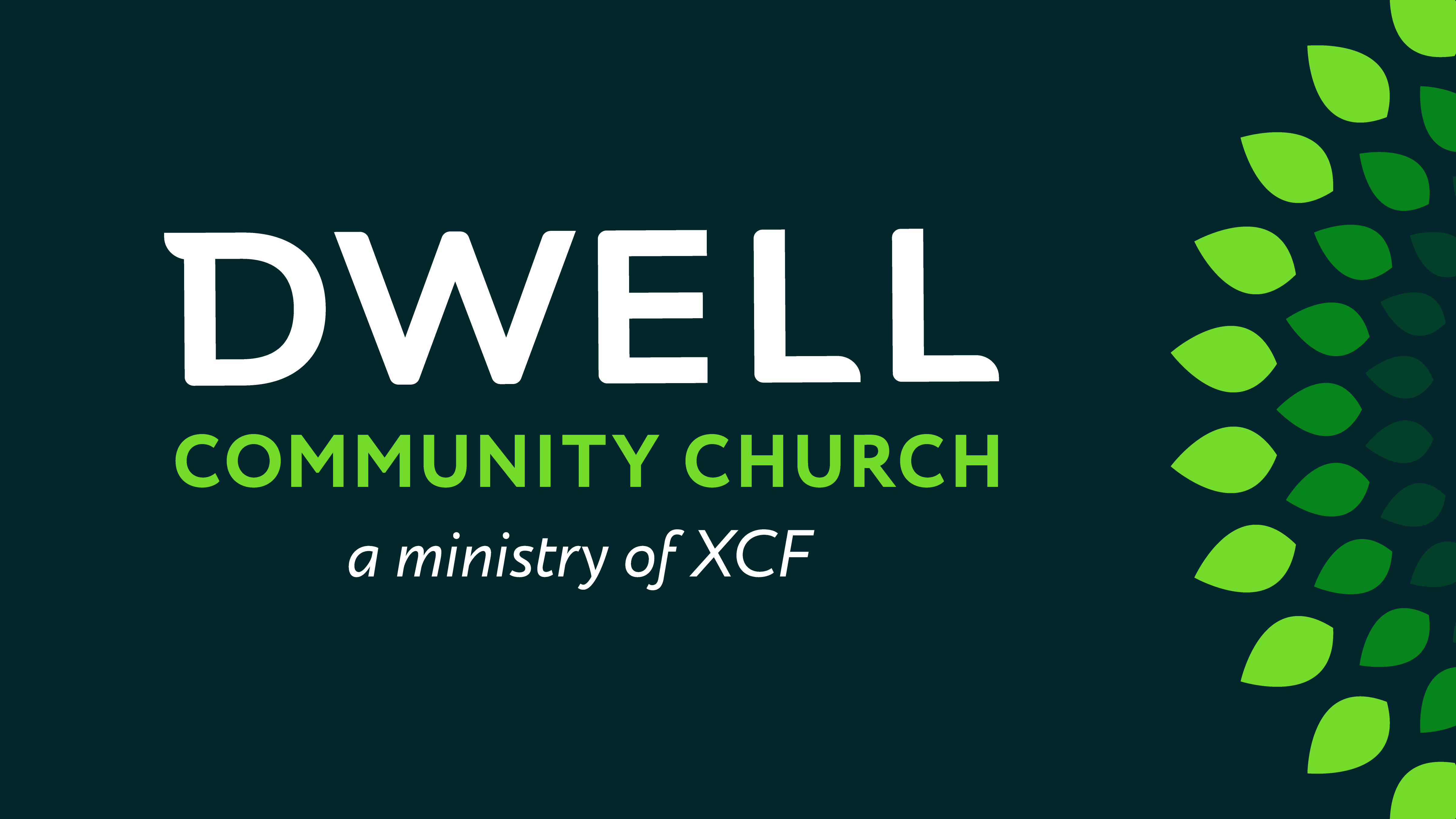